Shfmu "Prof.Dr.Xhavit Ahmeti" HodonocVisCoKosRealizimi i projektit: Këndi i dijesKlasa: IV1Mësimdhënësja: Rahime Morina
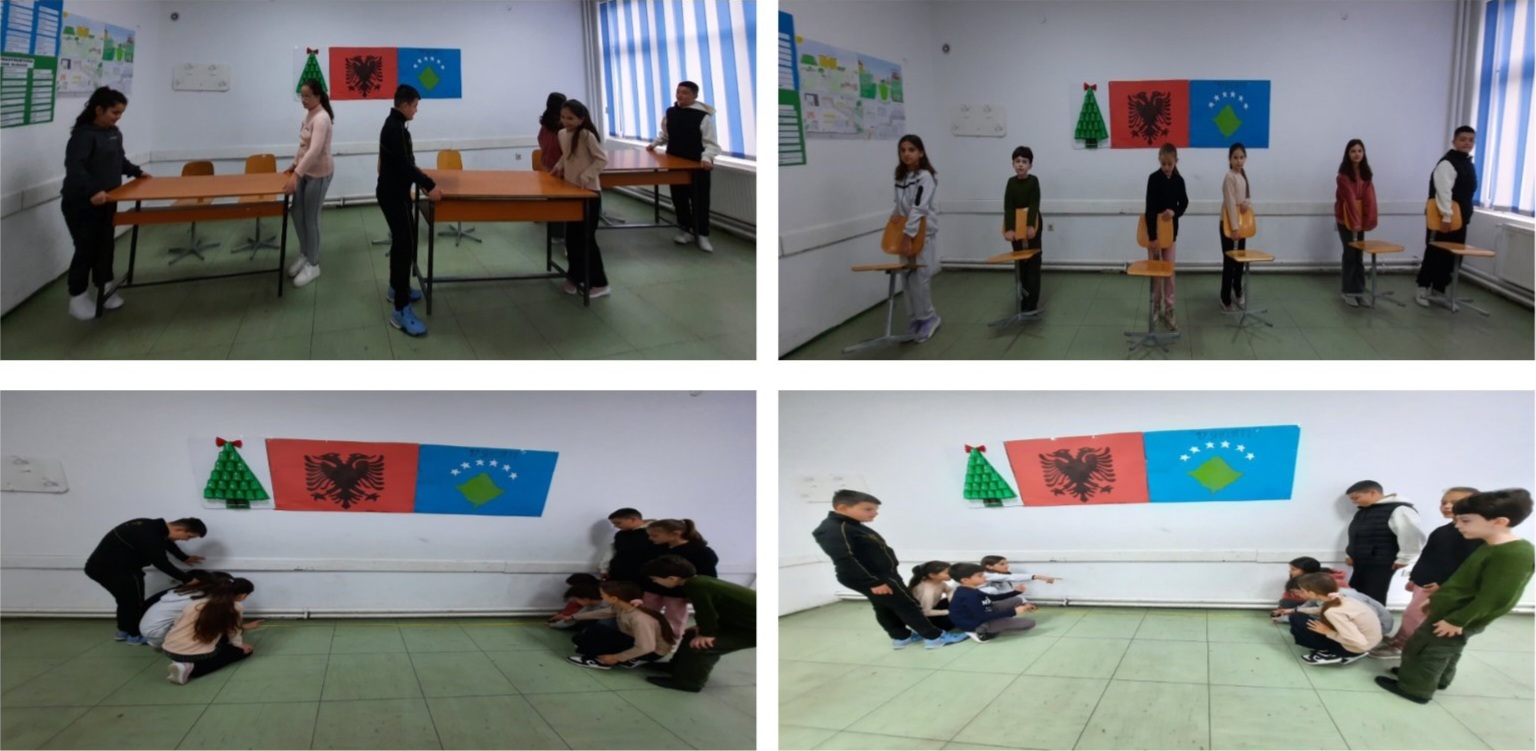 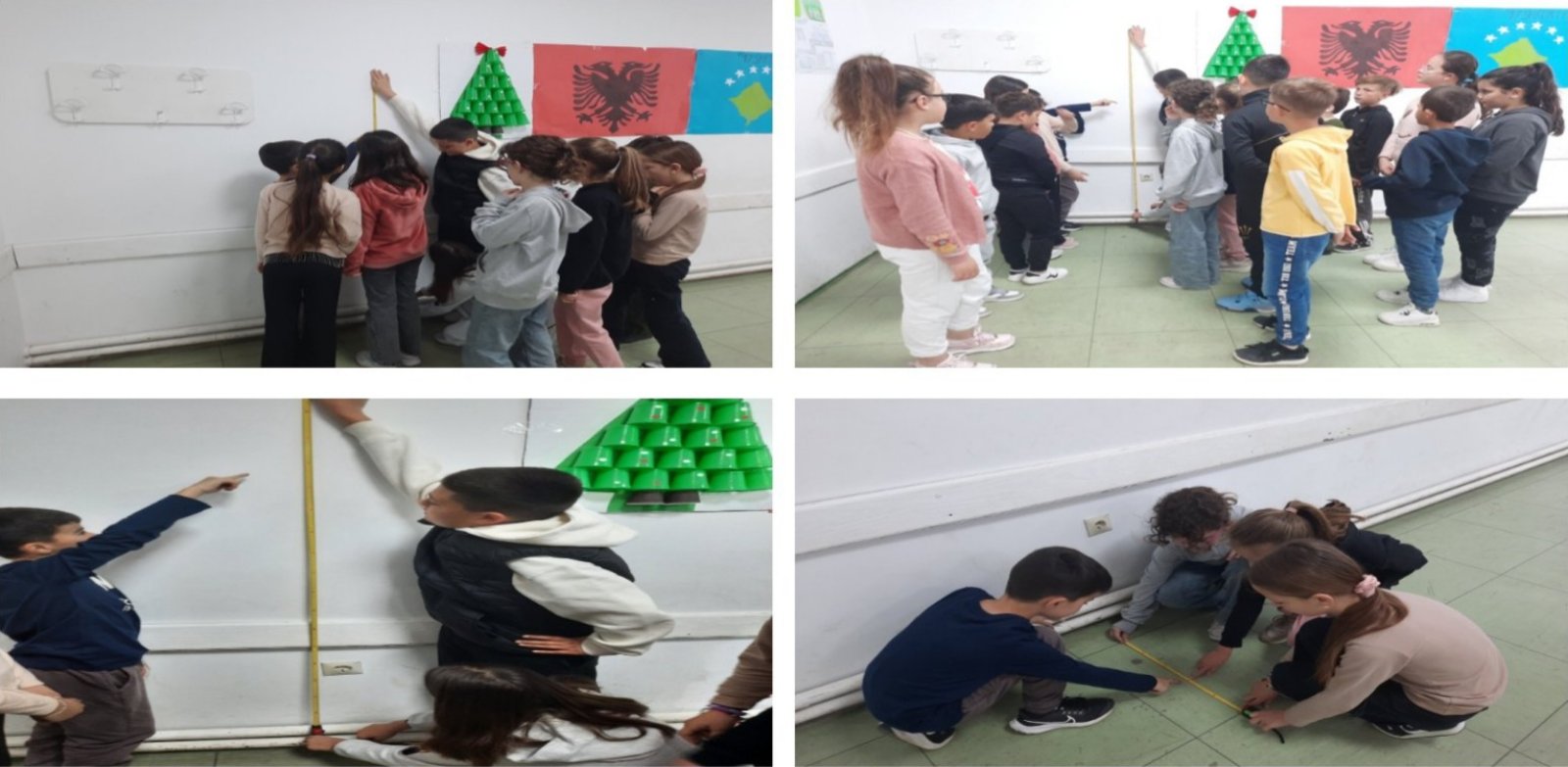 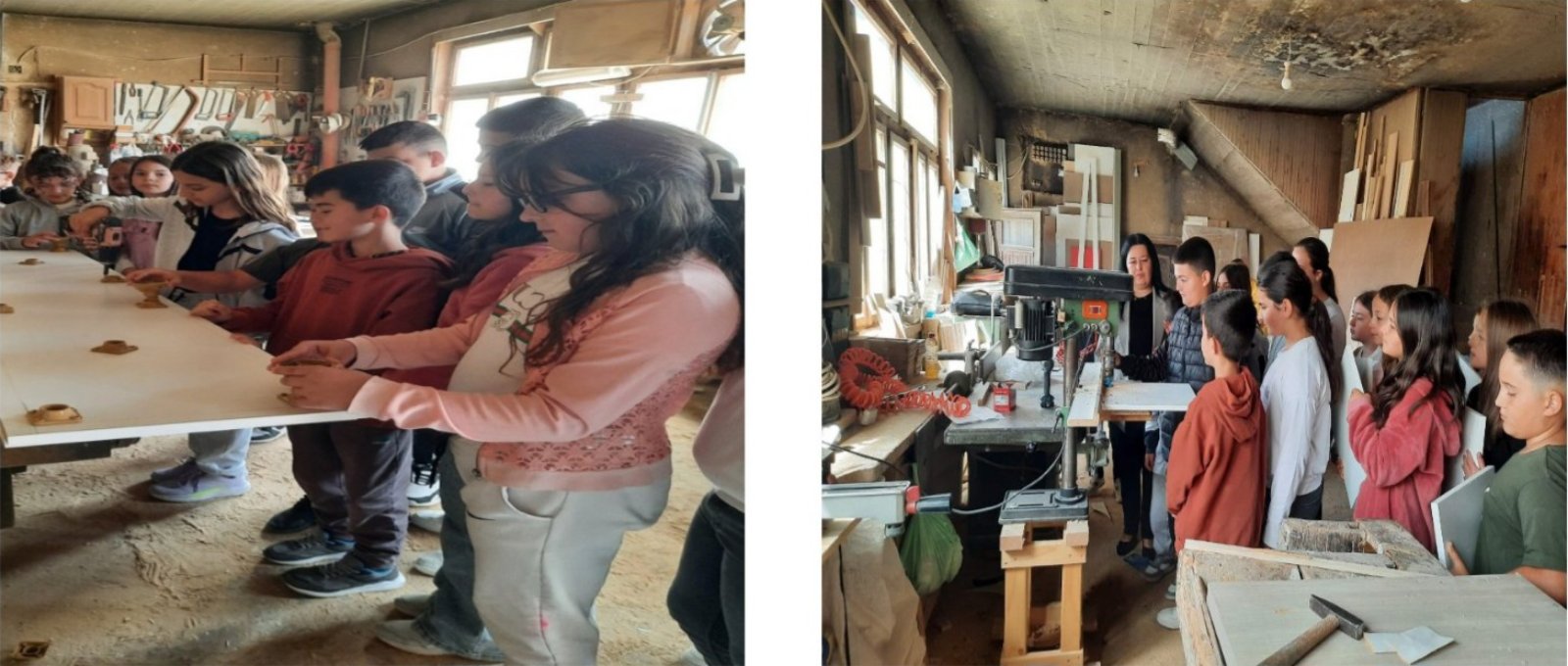 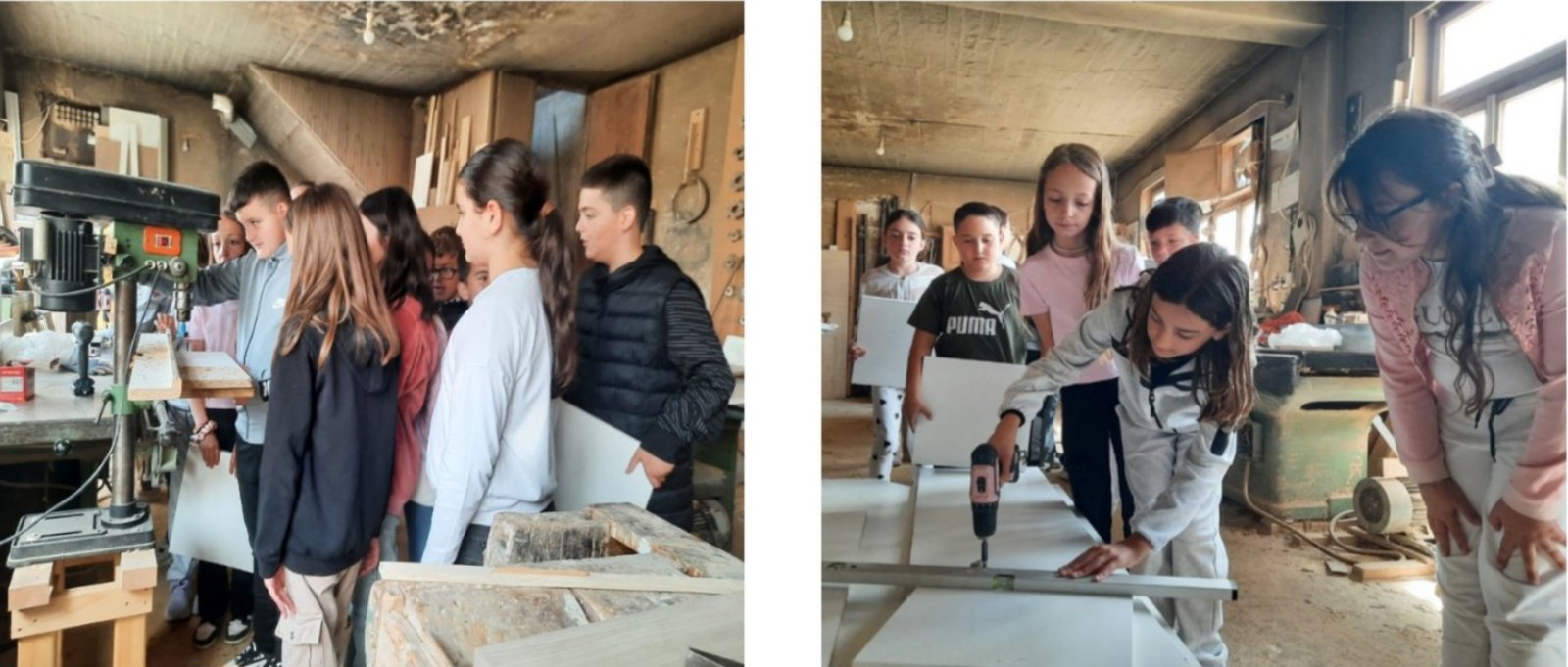 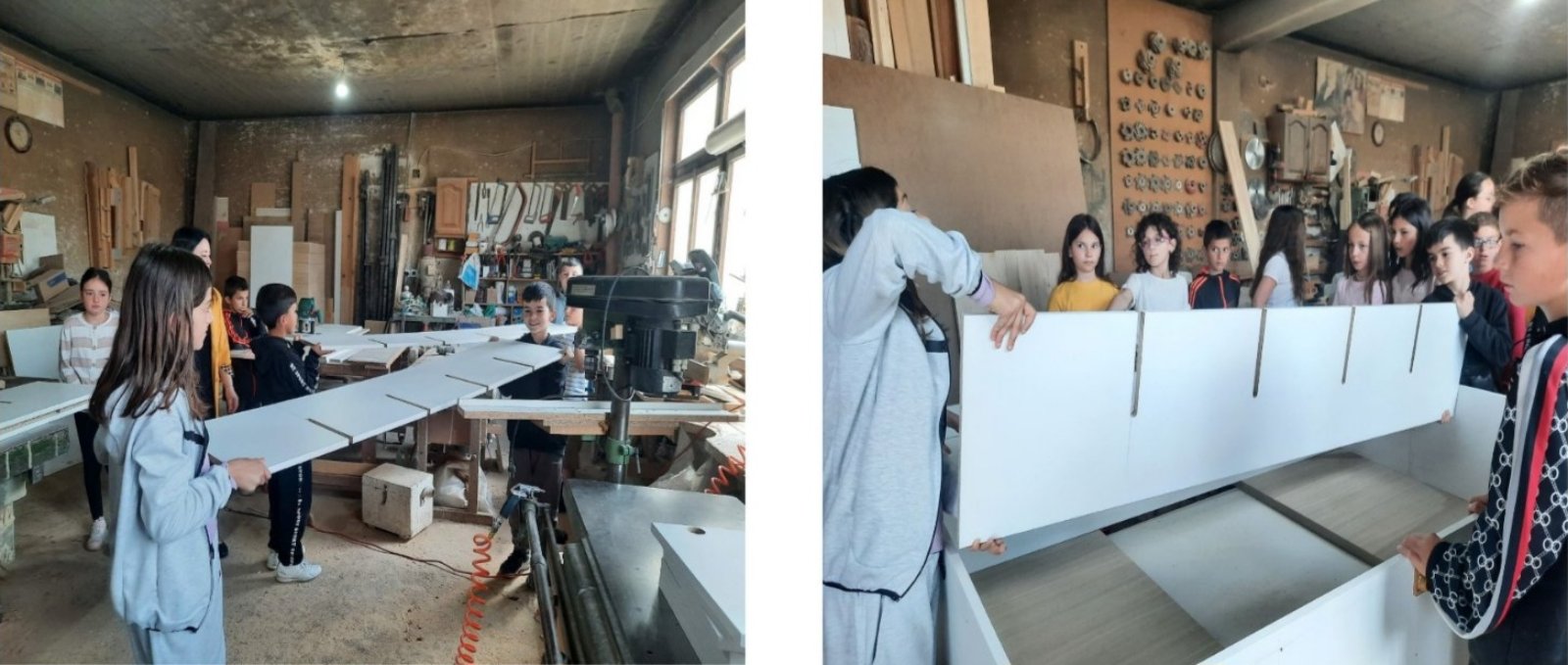 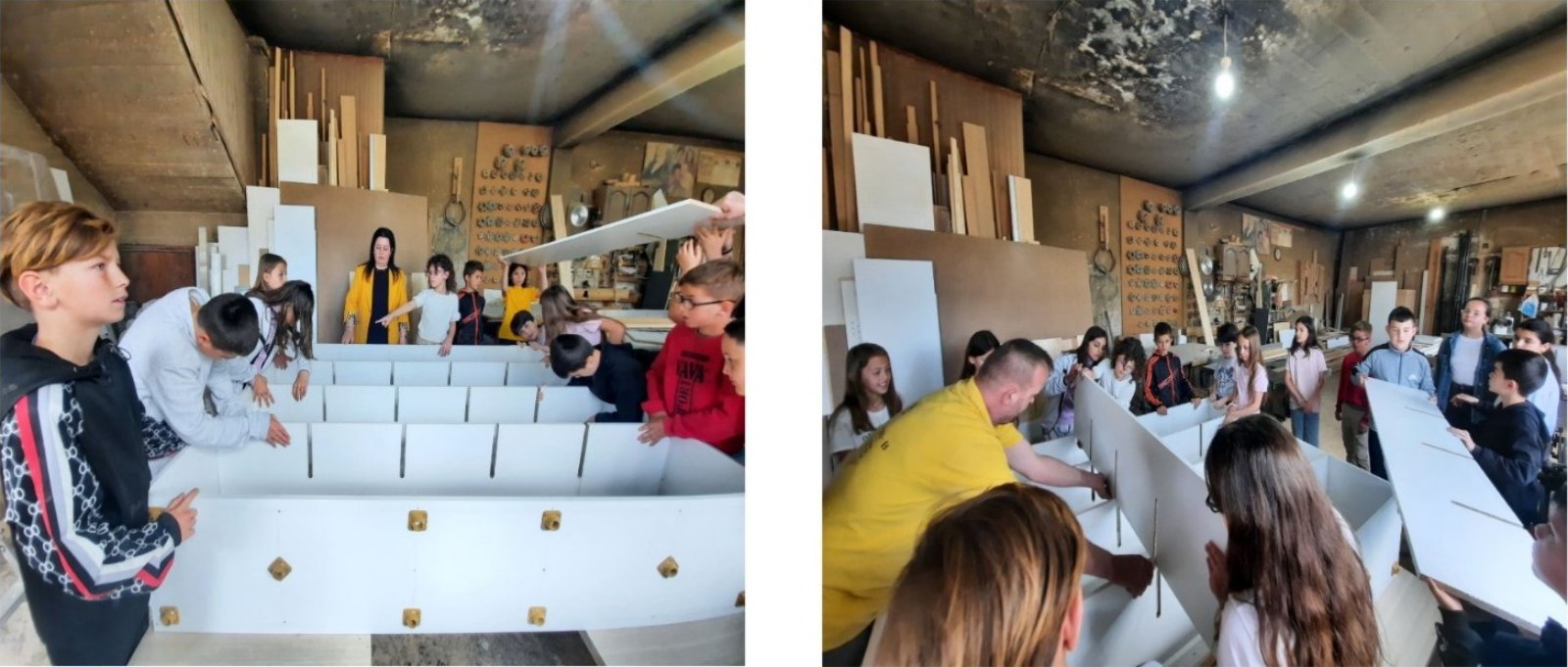 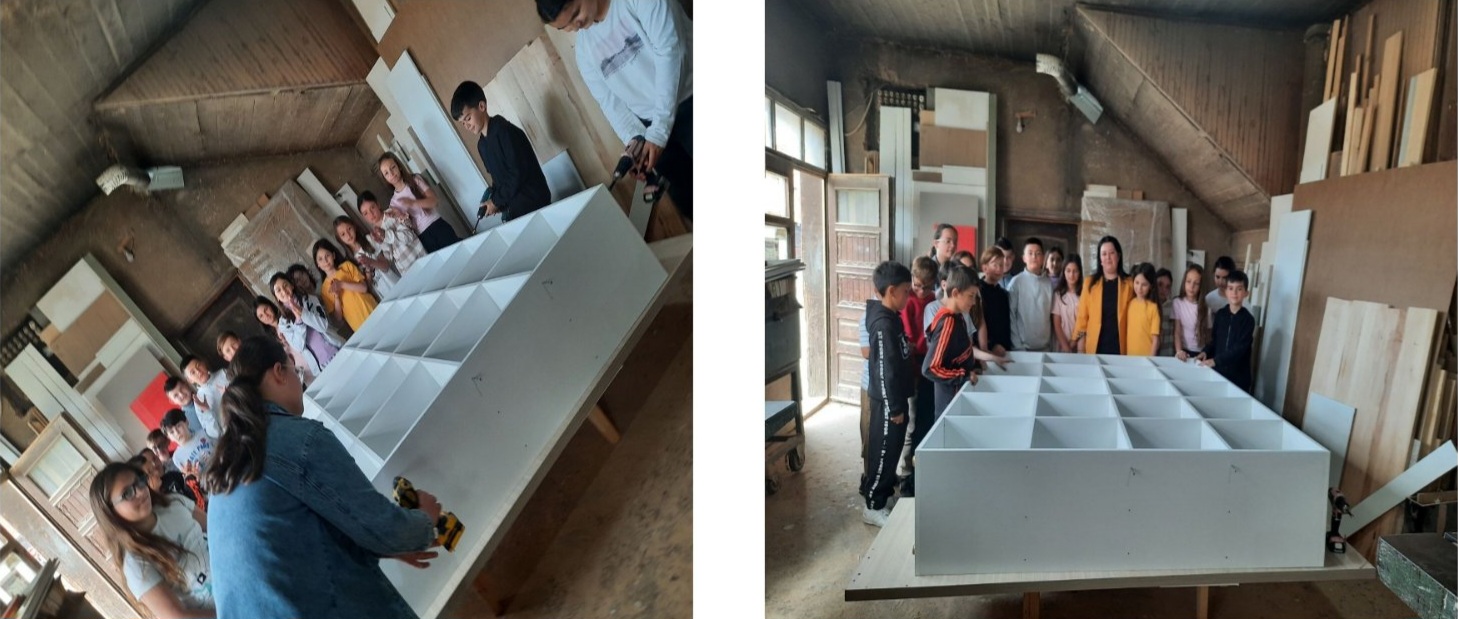 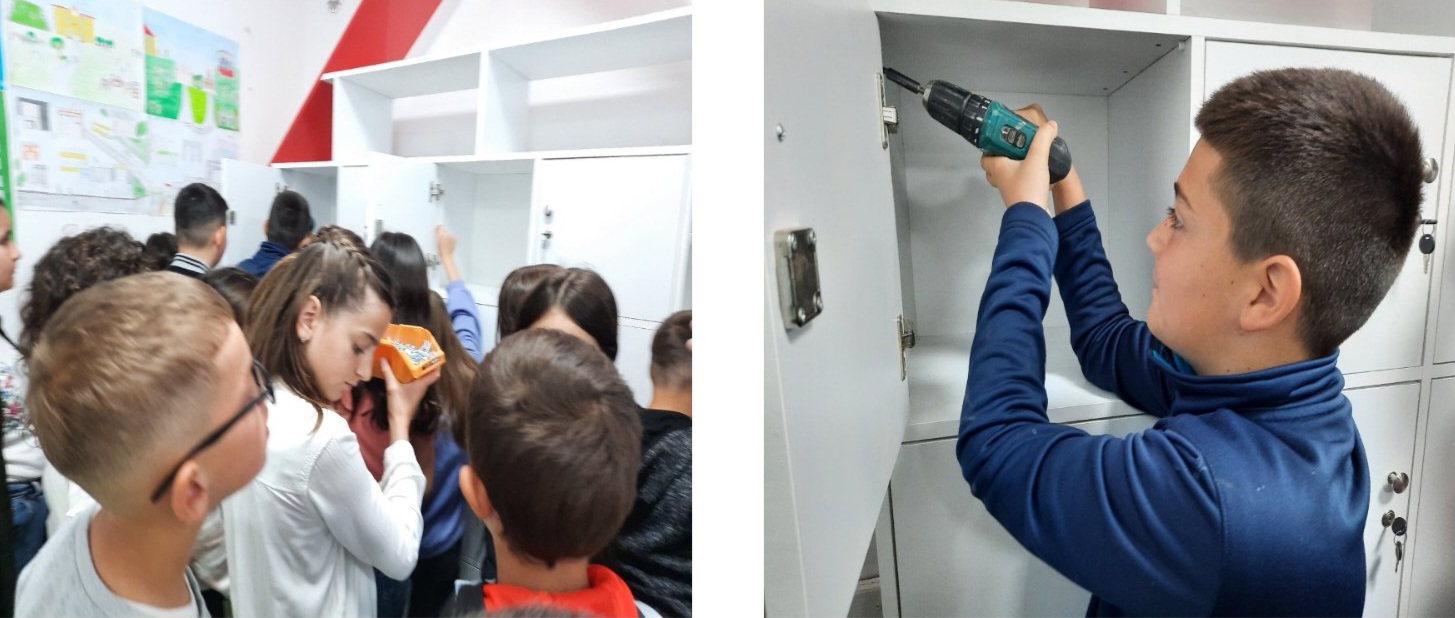 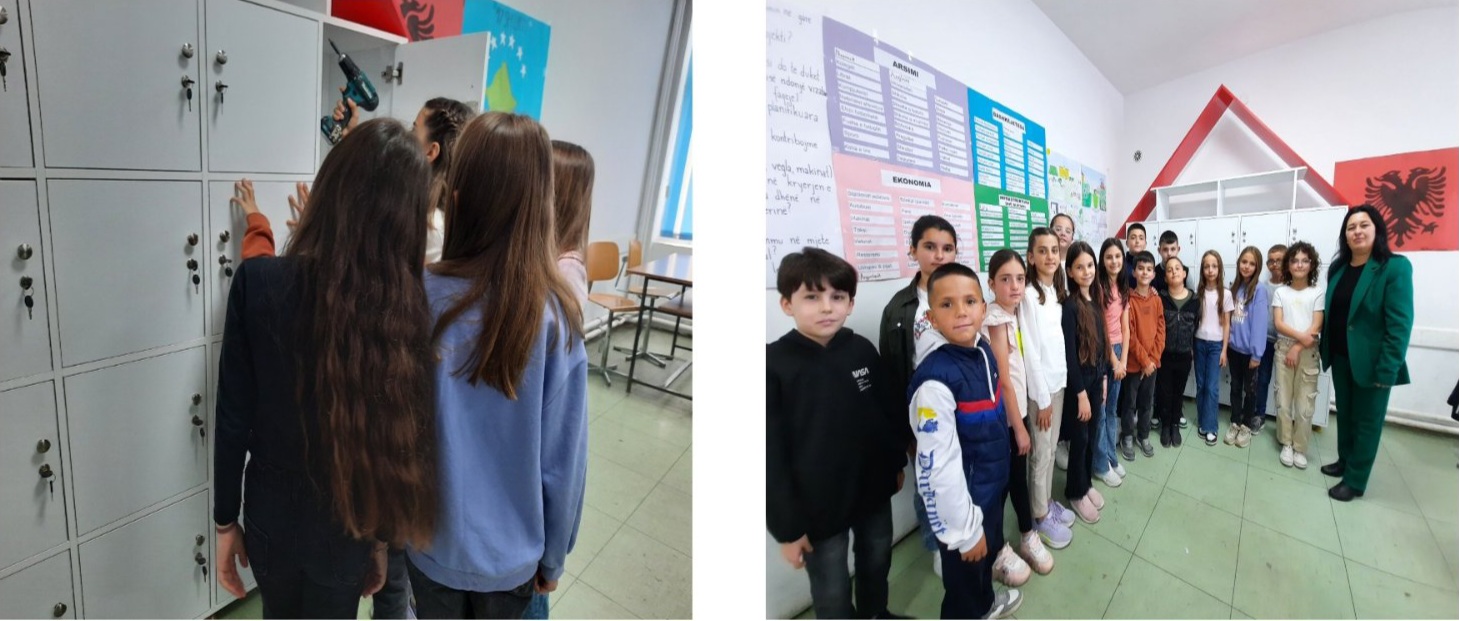 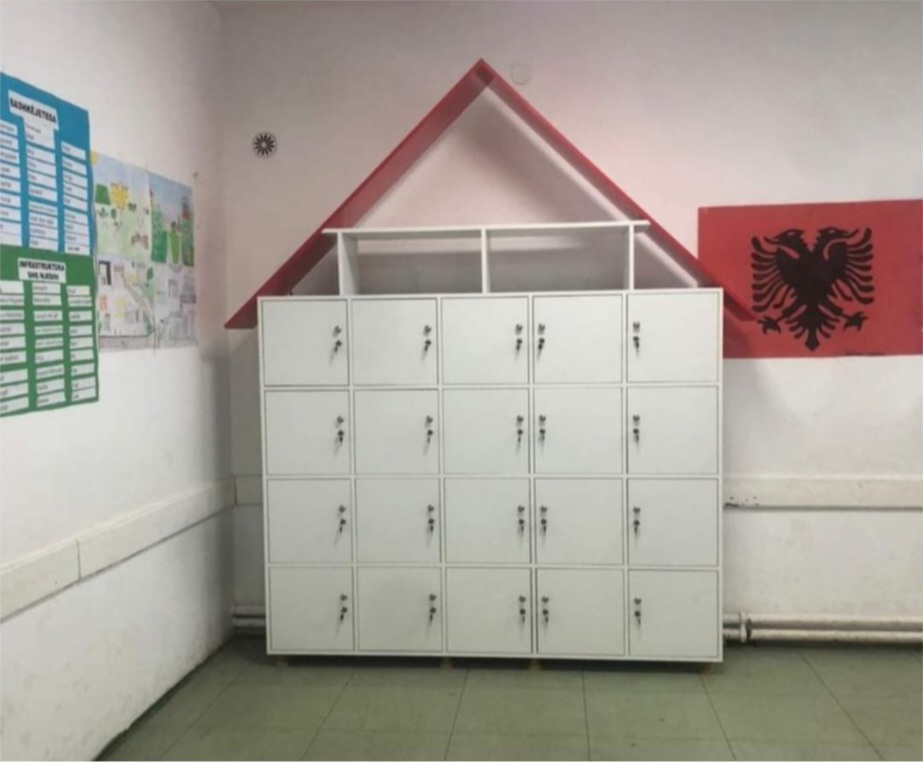 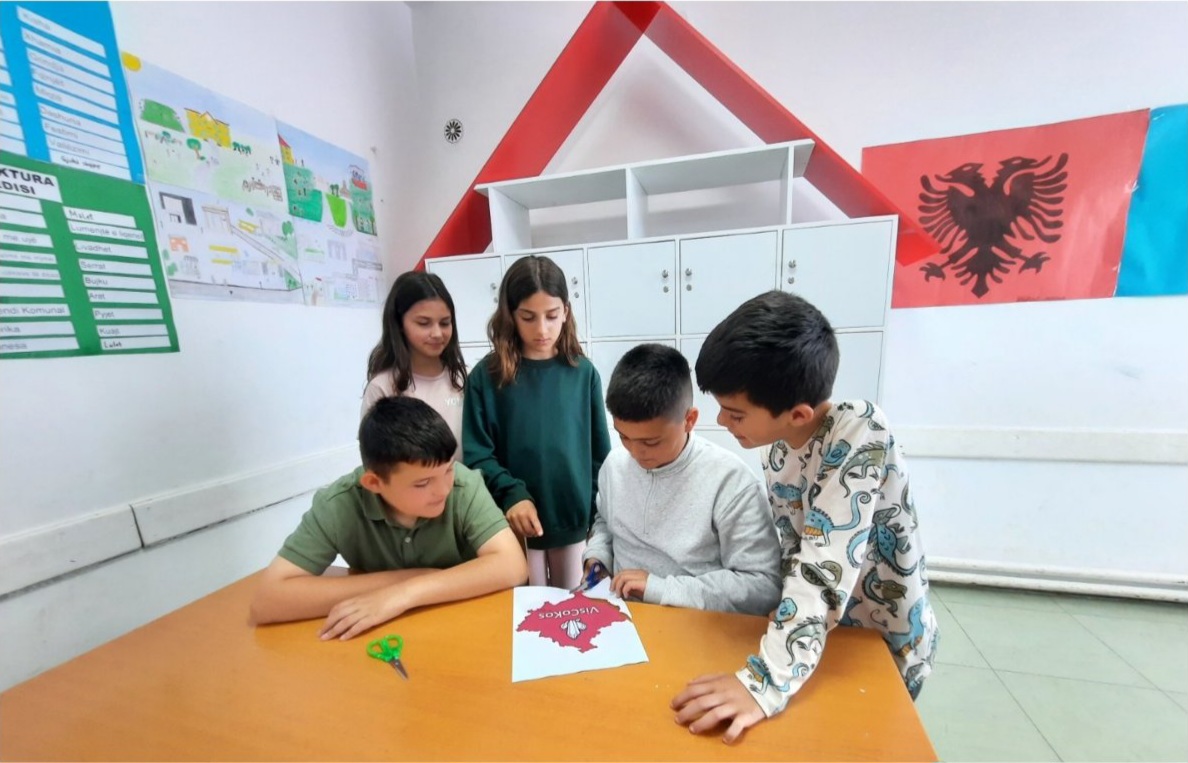 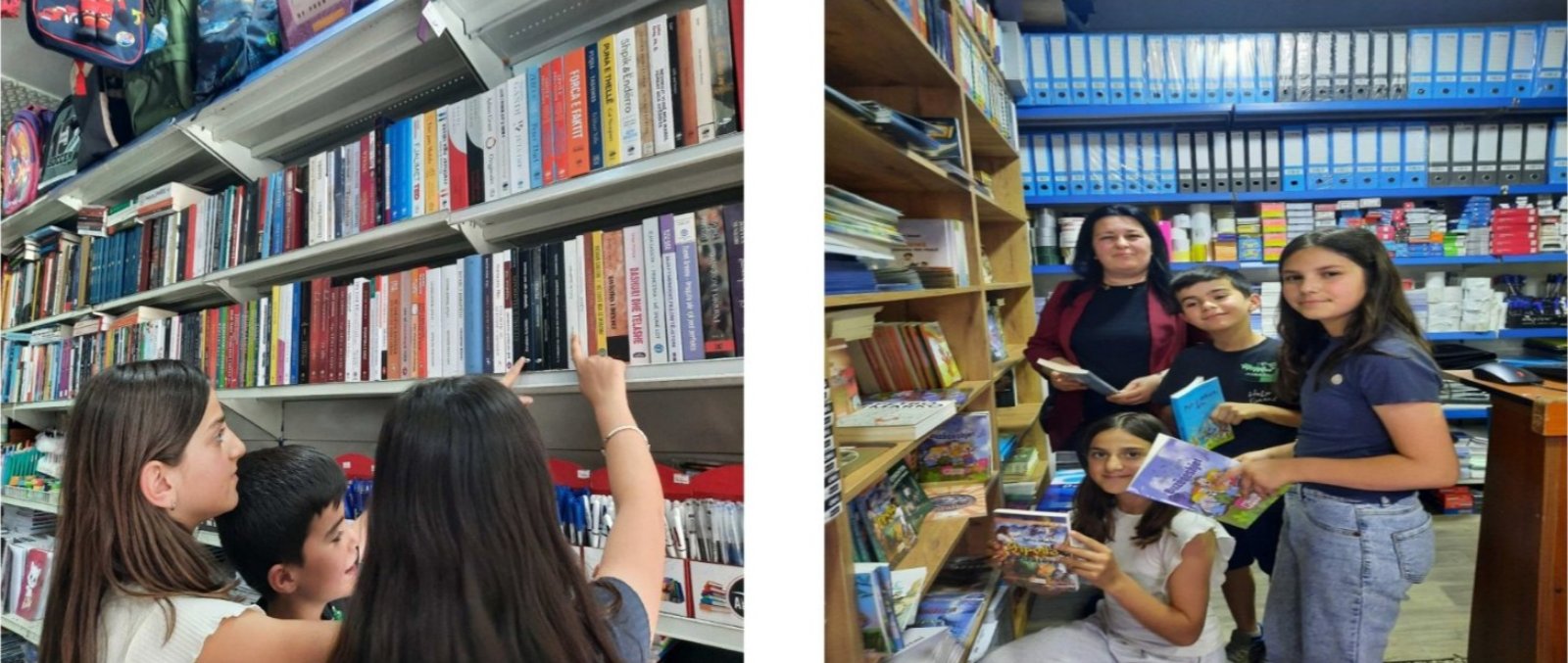 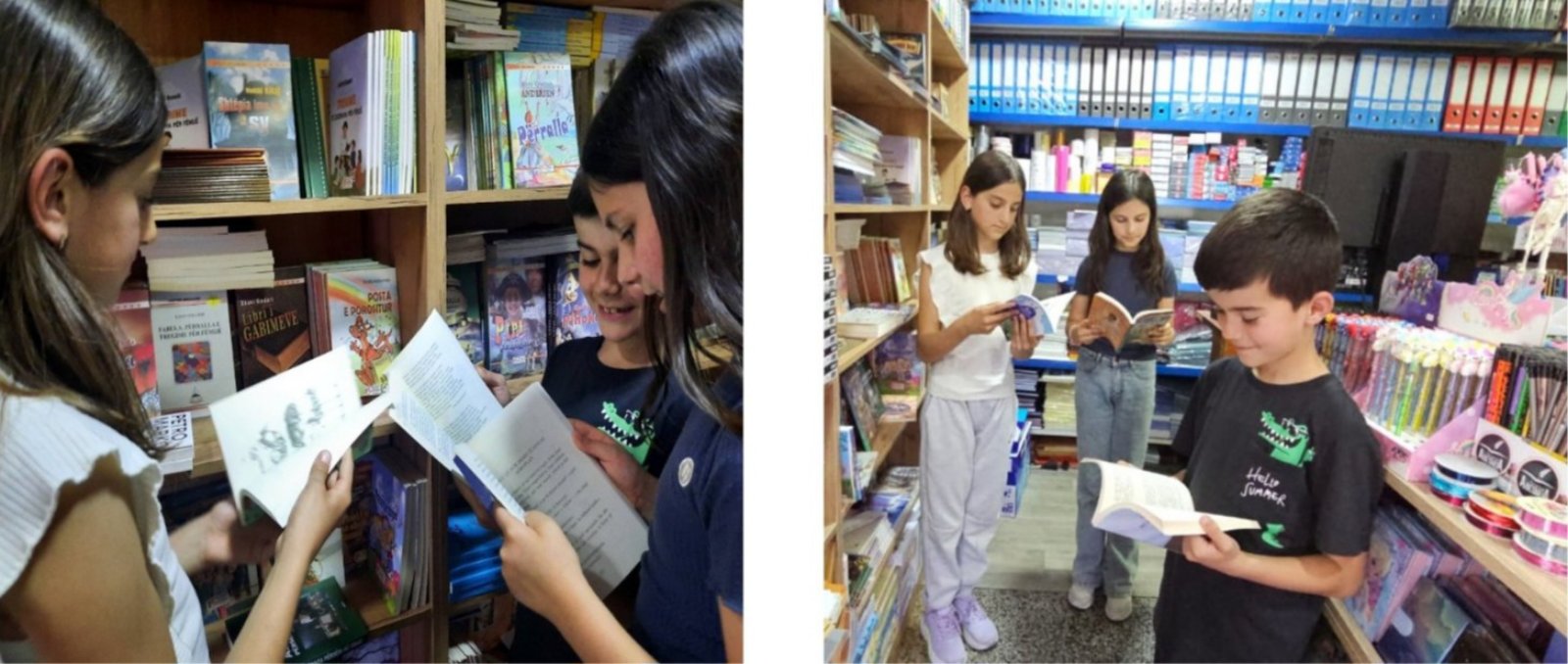 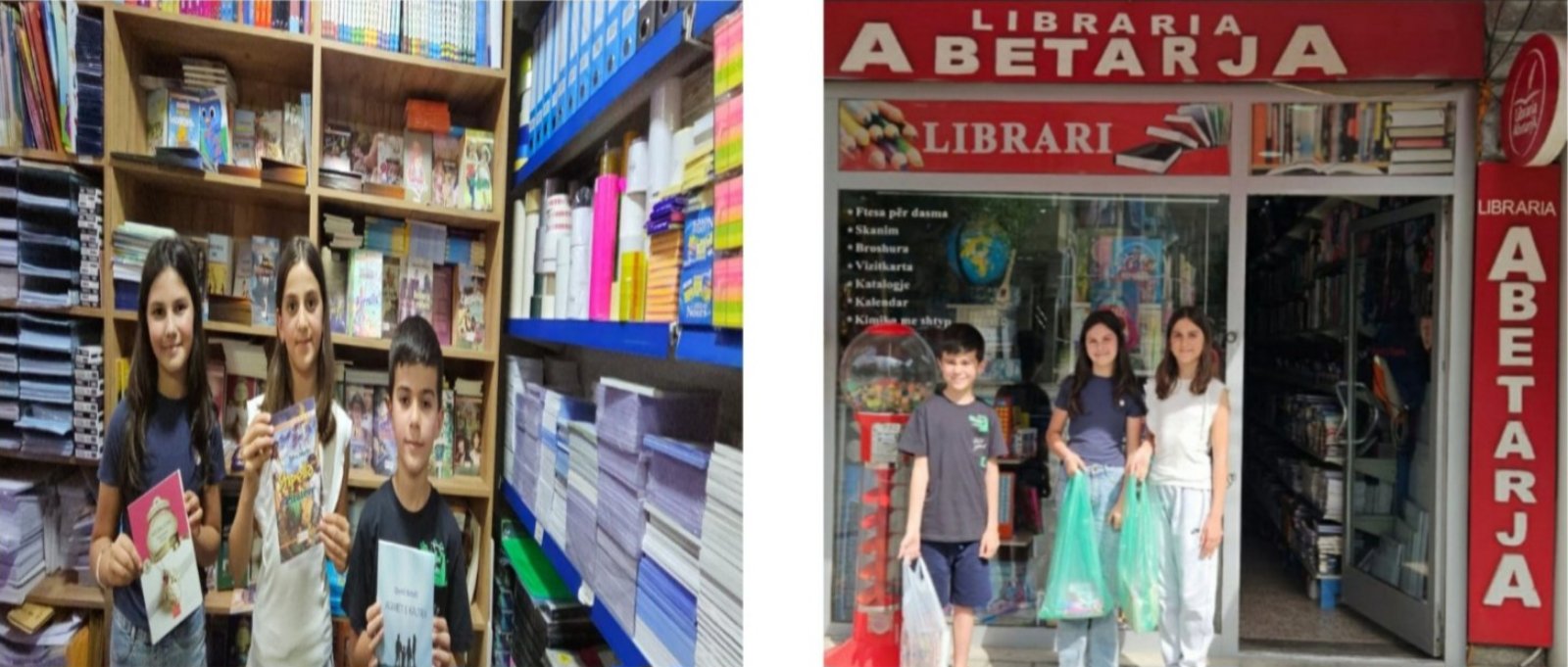 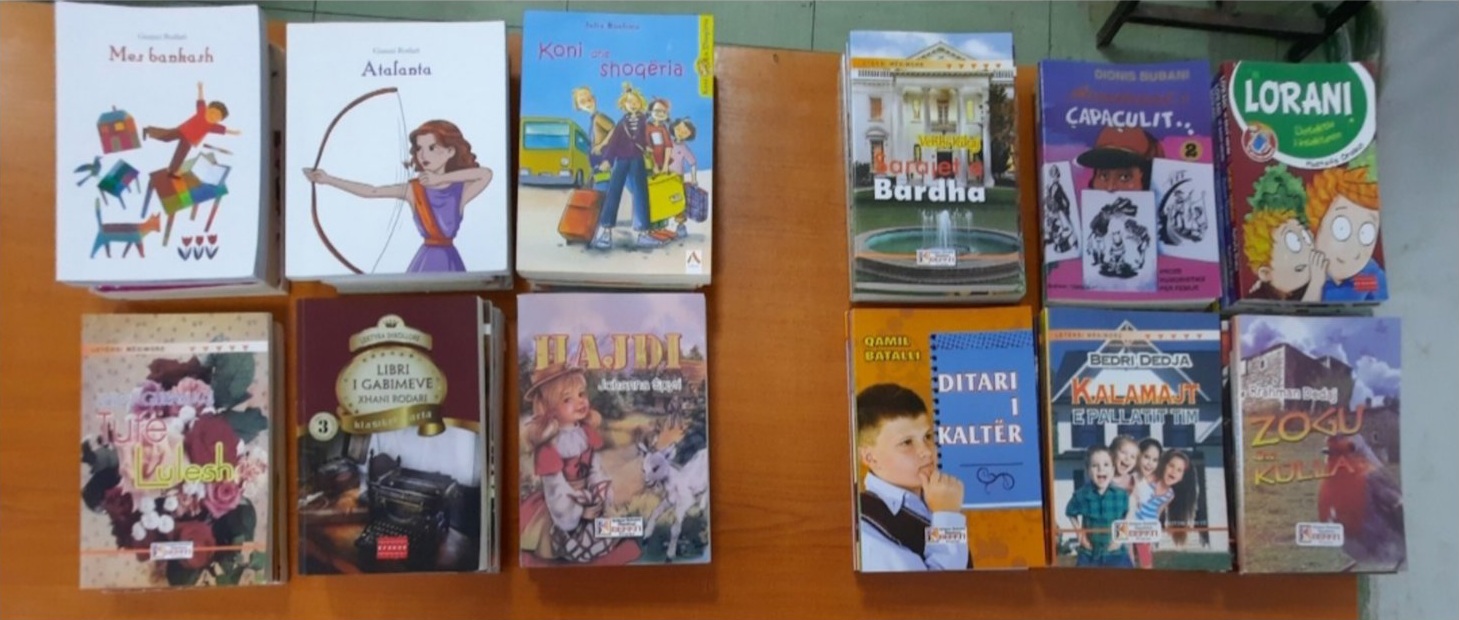 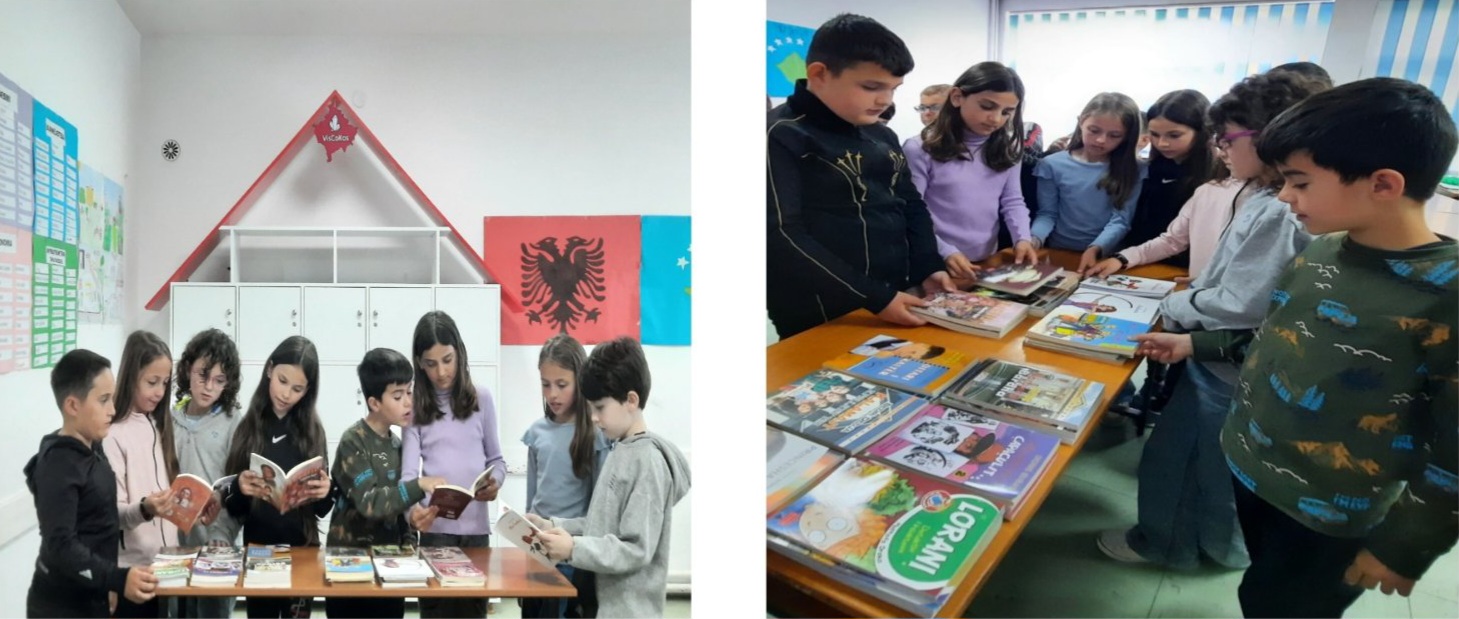 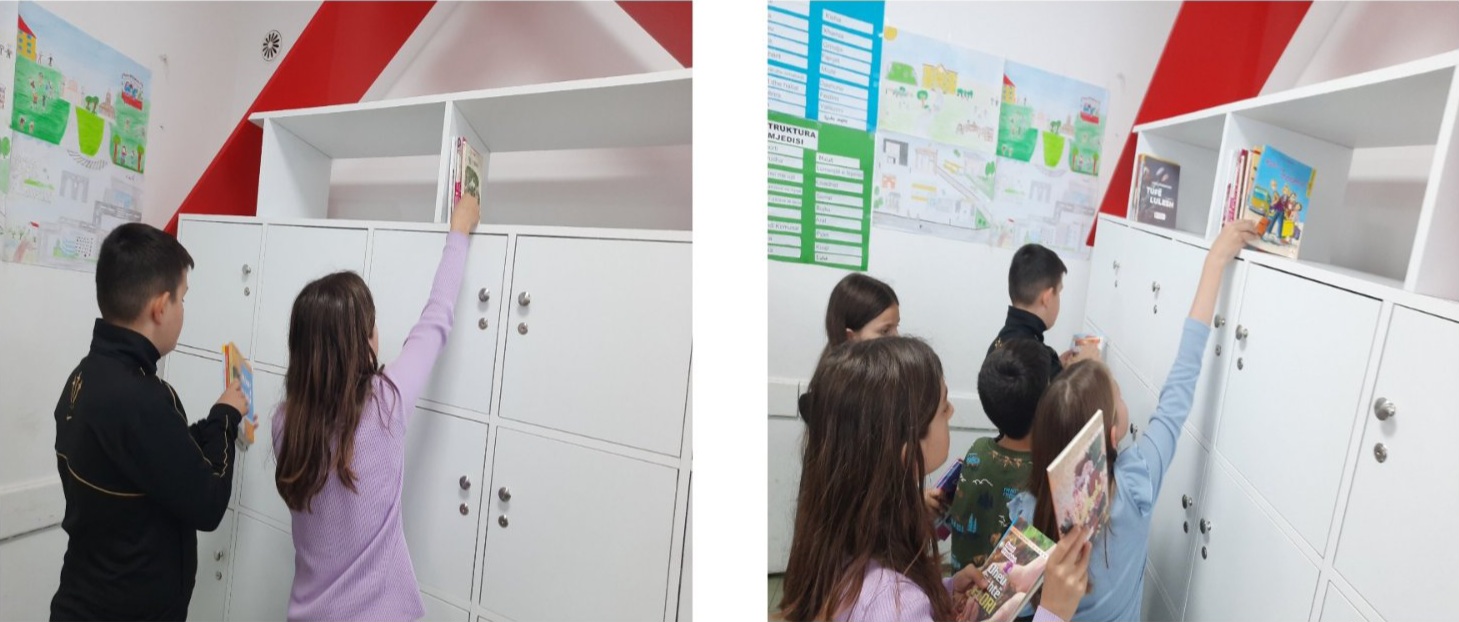 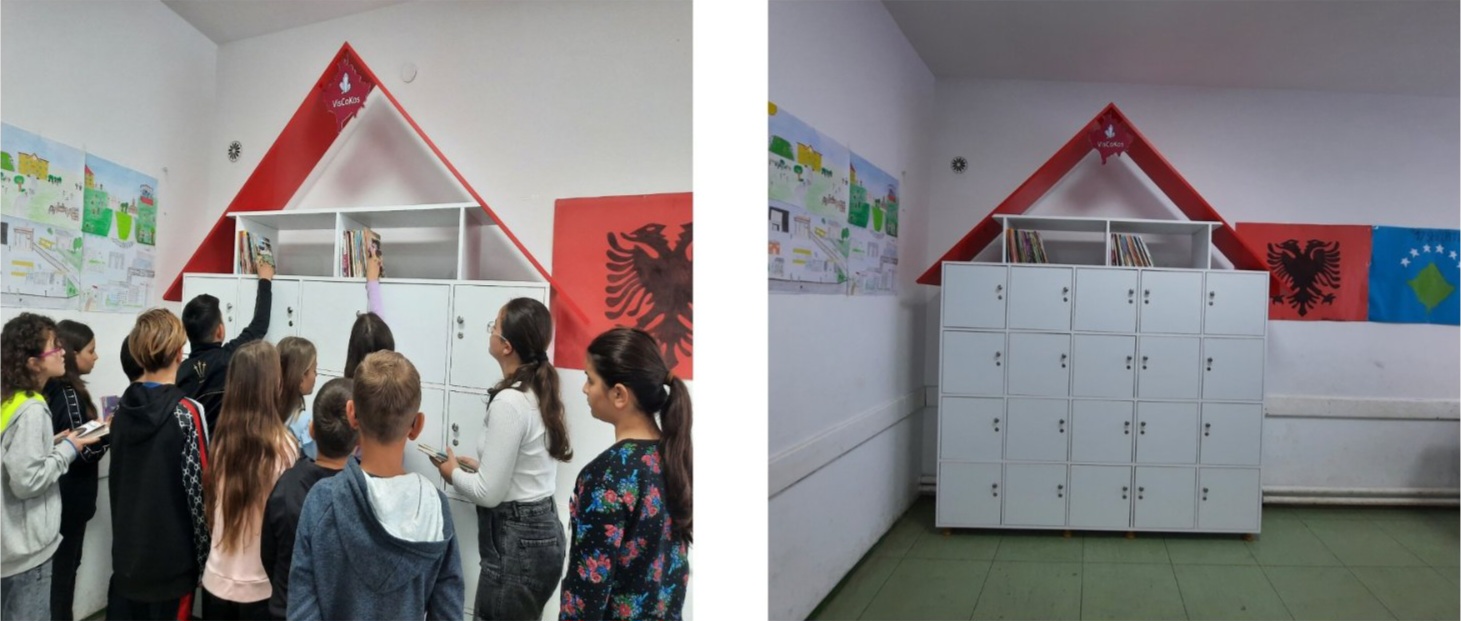 Faleminderit për vëmendje!